TRƯỜNG THCS MẠO KHÊ II
CHÀO MỪNG 
CÁC THẦY CÔ VÀ CÁC CON
GV: Phạm Thị Hằng
1
KHỞI ĐỘNG
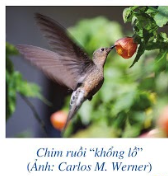 Chim ruồi ong hiện là loài chim bé nhỏ nhất trên Trái Đất với chiều dài chỉ khoảng 5cm. Chim ruồi “khổng lồ” ở Nam Mỹ là thành viên lớn nhất của gia đình chim ruồi trên Thế giới, nó dài gấp
       lần chim ruồi ong. Tính chiều dài của chim ruồi “khổng lồ” ở Nam Mỹ
2
NỘI DUNG
I. Phép nhân phân số
1. Quy tắc nhân hai phân số
2. Tính chất của phép nhân hai phân số
II. Phép chia phân số
3
Muốn nhân hai phân số có tử và mẫu là số tự nhiên, ta nhân các tử với nhau và các mẫu với nhau.
4
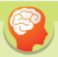 Muốn nhân hai phân số, ta nhân các tử với nhau và nhân các mẫu với nhau.
5
Ví dụ 1: Tính tích và viết kết quả ở dạng phân số tối giản
Giải
6
Luyện tập 1. Tính tích và viết kết quả ở dạng phân số
 tối giản:
7
Chú ý:
8
Ví dụ 2: Tính
Giải
9
Luyện tập 2. Tính tích và viết kết quả ở dạng phân số tối giản:
10
Ví dụ 3: Tính một cách hợp lí
Giải
11
Luyện tập 3. Tính một cách hợp lí:
12
LUYỆN TẬP
Hoàn thành các bài tập bằng cách:
Bước 1: Vào Quizizz         For Students           Nhập mã                                 Điền họ và tên
  Bước 2:  Trả lời các câu hỏi
13
VẬN DỤNG
Bài 42. SBT/41
Một chiếc máy tự động kiểm tra linh kiện điện tử cứ        giây thì kiểm tra được một linh kiện. Hỏi trong 1 giờ kiểm tra được bao nhiêu linh kiện điện tử
14
Tính chất
Phép nhân phân số
15
HƯỚNG DẪN VỀ NHÀ
Ôn tập các nội dung đã học
Hoàn thành bài 1 + 2. sgk và phiếu học tập
Đọc trước nội dung phần 
         II. Phép chia phân số
16
PHIẾU HỌC TẬP
Bài 1: Tính tích và viết kết quả ở dạng phân số tối giản
Bài 2: Một hình chữ nhật có chiều rộng là     m, chiều dài gấp 2 lần chiều rộng. Tính diện tích của hình chữ nhật.
Bài 3: Tính
17
CẢM ƠN CÁC THẦY CÔ VÀ CÁC CON!
18